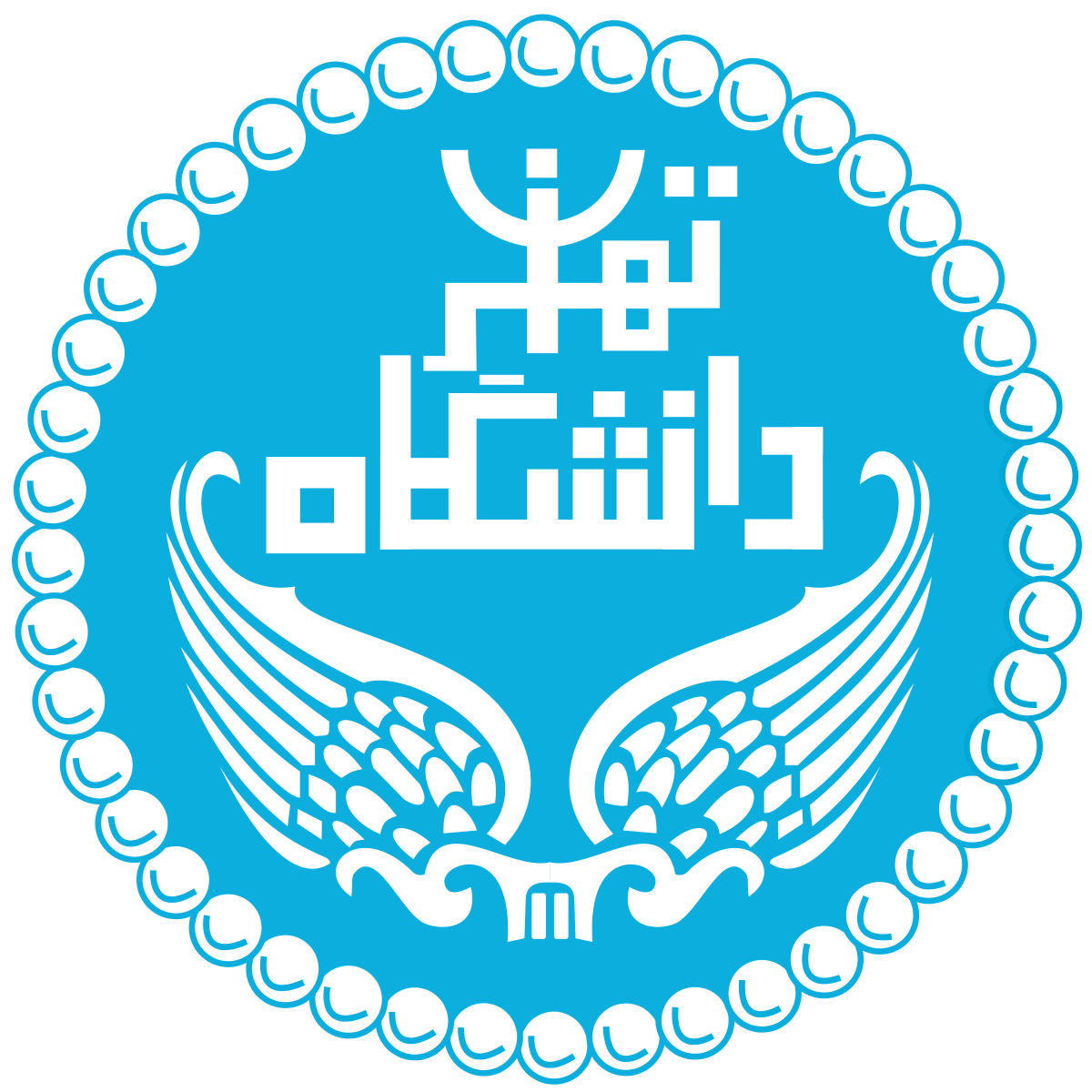 s
نام و نام خانوادگی
تهیه کننده
عنوان مقاله
نام و نام خانوادگی
تهیه کننده
لورم ایپسوم متن ساختگی با تولید سادگی نامفهوم از صنعت چاپ، و با استفاده از طراحان گرافیک است، چاپگرها و متون بلکه روزنامه و مجله در ستون و سطرآنچنان که لازم است.
نام و نام خانوادگی
تهیه کننده
آذر 1402
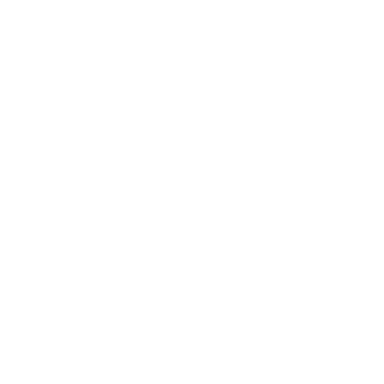 فهرست مطالب
فصل اول
01
لورم ایپسوم متن ساختگی با تولید سادگی نامفهوم از صنعت چاپ، و با استفاده از طراحان گرافیک است، چاپگرها و متون بلکه روزنامه و مجله در ستون و سطرآنچنان که لازم است، و برای شرایط فعلی تکنولوژی مورد نیاز، و کاربردهای متنوع با هدف بهبود ابزارهای کاربردی می باشد، کتابهای زیادی در شصت و سه درصد گذشته حال و آینده، شناخت فراوان جامعه و متخصصان را می طلبد.
فصل دوم
02
فصل سوم
03
فصل چهارم
04
فصل پنجم
05
2
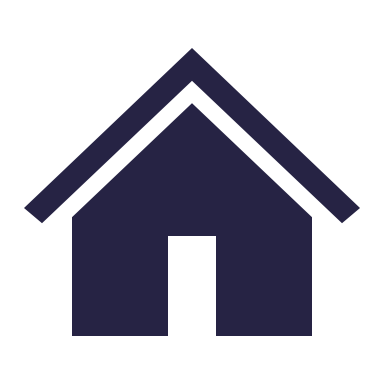 فصل اول
فصل دوم
عنوان فصل اول
فصل سوم
لورم ایپسوم متن ساختگی با تولید سادگی نامفهوم از صنعت چاپ، و با استفاده از طراحان گرافیک است، چاپگرها و متون بلکه روزنامه و مجله در ستون و سطرآنچنان که لازم است، و برای شرایط فعلی تکنولوژی مورد نیاز، و کاربردهای متنوع با هدف بهبود ابزارهای کاربردی می باشد.
فصل چهارم
فصل پنجم
3
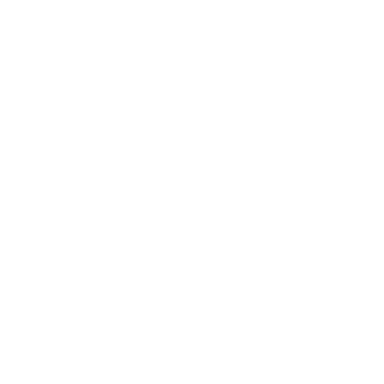 تیتر خود را وارد کنید
فصل اول
01
لورم ایپسوم متن ساختگی با تولید سادگی نامفهوم از صنعت چاپ، و با استفاده از طراحان گرافیک است، چاپگرها و متون بلکه روزنامه و مجله در ستون و سطرآنچنان که لازم است، و برای شرایط فعلی تکنولوژی مورد نیاز، و کاربردهای متنوع با هدف بهبود ابزارهای کاربردی می باشد، کتابهای زیادی در شصت و سه درصد گذشته حال و آینده، شناخت فراوان جامعه و متخصصان را می طلبد، تا با نرم افزارها شناخت بیشتری را برای طراحان رایانه ای علی الخصوص طراحان خلاقی، و فرهنگ پیشرو در زبان فارسی ایجاد کرد، در این صورت می توان امید داشت که تمام و دشواری موجود در ارائه راهکارها، و شرایط سخت تایپ به پایان رسد و زمان مورد نیاز شامل حروفچینی دستاوردهای اصلی، و جوابگوی سوالات پیوسته اهل دنیای موجود طراحی اساسا مورد استفاده قرار گیرد.
فصل دوم
02
فصل سوم
03
فصل چهارم
04
فصل پنجم
05
4
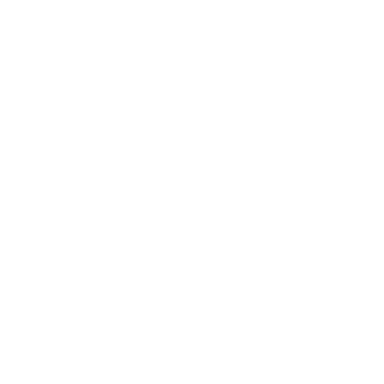 تیتر خود را وارد کنید
تیتر خود را وارد کنید
فصل اول
01
لورم ایپسوم متن ساختگی با تولید سادگی نامفهوم از صنعت چاپ، و با استفاده از طراحان گرافیک است
لورم ایپسوم متن ساختگی با تولید سادگی نامفهوم از صنعت چاپ، و با استفاده از طراحان گرافیک است
فصل دوم
02
فصل سوم
03
فصل چهارم
04
تیتر خود را وارد کنید
تیتر خود را وارد کنید
لورم ایپسوم متن ساختگی با تولید سادگی نامفهوم از صنعت چاپ، و با استفاده از طراحان گرافیک است
لورم ایپسوم متن ساختگی با تولید سادگی نامفهوم از صنعت چاپ، و با استفاده از طراحان گرافیک است
فصل پنجم
05
5
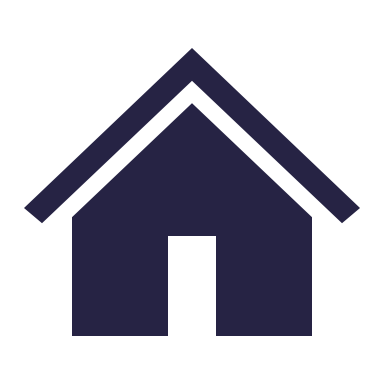 فصل اول
فصل دوم
عنوان فصل دوم
فصل سوم
لورم ایپسوم متن ساختگی با تولید سادگی نامفهوم از صنعت چاپ، و با استفاده از طراحان گرافیک است، چاپگرها و متون بلکه روزنامه و مجله در ستون و سطرآنچنان که لازم است، و برای شرایط فعلی تکنولوژی مورد نیاز، و کاربردهای متنوع با هدف بهبود ابزارهای کاربردی می باشد.
فصل چهارم
فصل پنجم
6
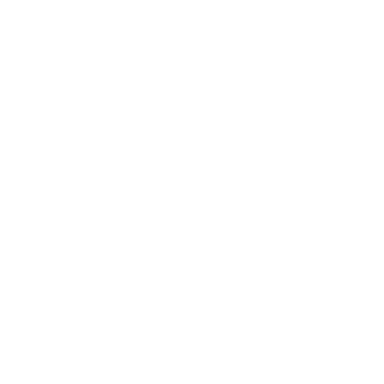 تیتر خود را وارد کنید
فصل اول
01
لورم ایپسوم متن ساختگی با تولید سادگی نامفهوم از صنعت چاپ، و با استفاده از طراحان گرافیک است، چاپگرها و متون بلکه روزنامه و مجله در ستون و سطرآنچنان که لازم است، و برای این زمان از و این شرایط فعلی تکنولوژی مورد نیاز، و کاربردهای متنوع با هدف بهبود ابزارهای کاربردی می باشد، کتابهای زیادی در شصت و سه درصد گذشته حال و آینده، شناخت فراوان جامعه و متخصصان را می طلبد.
لورم ایپسوم متن ساختگی با تولید سادگی نامفهوم از صنعت چاپ، و با استفاده از طراحان گرافیک است، چاپگرها و متون بلکه روزنامه و مجله در ستون و سطرآنچنان که لازم است، و برای این زمان از و این شرایط فعلی تکنولوژی مورد نیاز، و کاربردهای متنوع با هدف بهبود ابزارهای کاربردی می باشد، کتابهای زیادی در شصت و سه درصد گذشته حال و آینده، شناخت فراوان جامعه و متخصصان را می طلبد.
فصل دوم
02
فصل سوم
03
فصل چهارم
04
فصل پنجم
05
7
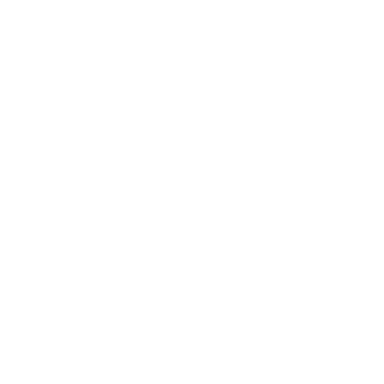 تیتر خود را وارد کنید
فصل اول
لورم ایپسوم متن ساختگی با تولید سادگی نامفهوم از صنعت چاپ، و با استفاده از طراحان گرافیک است.
01
فصل دوم
02
تیتر خود را وارد کنید
لورم ایپسوم متن ساختگی با تولید سادگی نامفهوم از صنعت چاپ، و با استفاده از طراحان گرافیک است.
فصل سوم
03
تیتر خود را وارد کنید
لورم ایپسوم متن ساختگی با تولید سادگی نامفهوم از صنعت چاپ، و با استفاده از طراحان گرافیک است.
فصل چهارم
04
فصل پنجم
05
تیتر خود را وارد کنید
لورم ایپسوم متن ساختگی با تولید سادگی نامفهوم از صنعت چاپ، و با استفاده از طراحان گرافیک است.
8
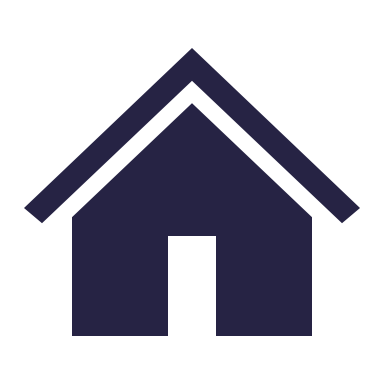 فصل اول
فصل دوم
عنوان فصل سوم
فصل سوم
لورم ایپسوم متن ساختگی با تولید سادگی نامفهوم از صنعت چاپ، و با استفاده از طراحان گرافیک است، چاپگرها و متون بلکه روزنامه و مجله در ستون و سطرآنچنان که لازم است، و برای شرایط فعلی تکنولوژی مورد نیاز، و کاربردهای متنوع با هدف بهبود ابزارهای کاربردی می باشد.
فصل چهارم
فصل پنجم
9
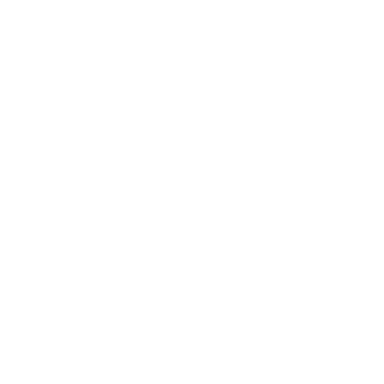 تیتر خود را وارد کنید
فصل اول
01
لورم ایپسوم متن ساختگی با تولید سادگی نامفهوم از صنعت چاپ، و با استفاده از طراحان گرافیک است، چاپگرها و متون بلکه روزنامه و مجله در ستون و سطرآنچنان که لازم است، و برای این زمان از و این شرایط فعلی تکنولوژی مورد نیاز، و کاربردهای متنوع با هدف بهبود ابزارهای کاربردی می باشد، کتابهای زیادی در شصت و سه درصد گذشته حال و آینده، شناخت فراوان جامعه و متخصصان را می طلبد.
لورم ایپسوم متن ساختگی با تولید سادگی نامفهوم از صنعت چاپ، و با استفاده از طراحان گرافیک است، چاپگرها و متون بلکه روزنامه و مجله در ستون و سطرآنچنان که لازم است، و برای این زمان از و این شرایط فعلی تکنولوژی مورد نیاز، و کاربردهای متنوع با هدف بهبود ابزارهای کاربردی می باشد، کتابهای زیادی در شصت و سه درصد گذشته حال و آینده، شناخت فراوان جامعه و متخصصان را می طلبد.
فصل دوم
02
فصل سوم
03
فصل چهارم
04
فصل پنجم
05
10
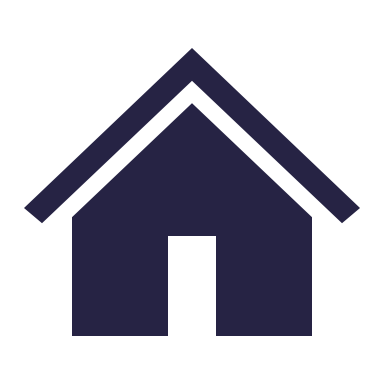 فصل اول
فصل دوم
عنوان فصل چهارم
فصل سوم
لورم ایپسوم متن ساختگی با تولید سادگی نامفهوم از صنعت چاپ، و با استفاده از طراحان گرافیک است، چاپگرها و متون بلکه روزنامه و مجله در ستون و سطرآنچنان که لازم است، و برای شرایط فعلی تکنولوژی مورد نیاز، و کاربردهای متنوع با هدف بهبود ابزارهای کاربردی می باشد.
فصل چهارم
فصل پنجم
11
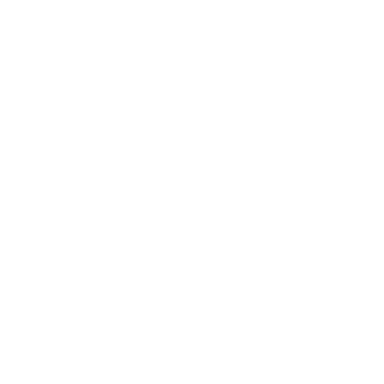 تیتر خود را وارد کنید
فصل اول
01
لورم ایپسوم متن ساختگی با تولید سادگی نامفهوم از صنعت چاپ، و با استفاده از طراحان گرافیک است، چاپگرها و متون بلکه روزنامه و مجله در ستون و سطرآنچنان که لازم است، و برای شرایط فعلی تکنولوژی مورد نیاز، و کاربردهای متنوع با هدف بهبود ابزارهای کاربردی می باشد، کتابهای زیادی در شصت و سه درصد گذشته حال و آینده، شناخت فراوان جامعه و متخصصان را می طلبد، تا با نرم افزارها شناخت بیشتری را برای طراحان رایانه ای علی الخصوص طراحان خلاقی، و فرهنگ پیشرو در زبان فارسی ایجاد کرد، در این صورت می توان امید داشت که تمام و دشواری موجود در ارائه راهکارها، و شرایط سخت تایپ به پایان رسد و زمان مورد نیاز شامل حروفچینی دستاوردهای اصلی، و جوابگوی سوالات پیوسته اهل دنیای موجود طراحی اساسا مورد استفاده قرار گیرد.
فصل دوم
02
فصل سوم
03
فصل چهارم
04
فصل پنجم
05
12
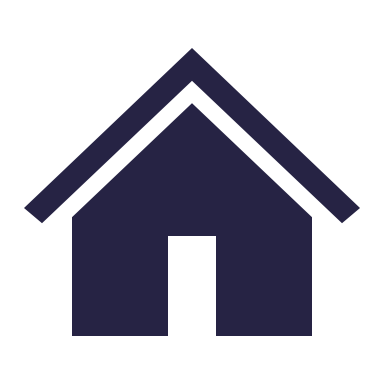 فصل اول
فصل دوم
عنوان فصل پنجم
فصل سوم
لورم ایپسوم متن ساختگی با تولید سادگی نامفهوم از صنعت چاپ، و با استفاده از طراحان گرافیک است، چاپگرها و متون بلکه روزنامه و مجله در ستون و سطرآنچنان که لازم است، و برای شرایط فعلی تکنولوژی مورد نیاز، و کاربردهای متنوع با هدف بهبود ابزارهای کاربردی می باشد.
فصل چهارم
فصل پنجم
13
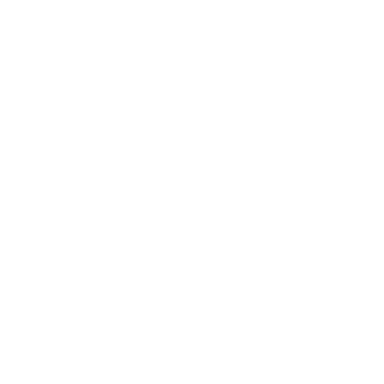 تیتر خود را وارد کنید
فصل اول
01
لورم ایپسوم متن ساختگی با تولید سادگی نامفهوم از صنعت چاپ، و با استفاده از طراحان گرافیک است، چاپگرها و متون بلکه روزنامه و مجله در ستون و سطرآنچنان که لازم است، و برای شرایط فعلی تکنولوژی مورد نیاز، و کاربردهای متنوع با هدف بهبود ابزارهای کاربردی می باشد، کتابهای زیادی در شصت و سه درصد گذشته حال و آینده، شناخت فراوان جامعه و متخصصان را می طلبد، تا با نرم افزارها شناخت بیشتری را برای طراحان رایانه ای علی الخصوص طراحان خلاقی، و فرهنگ پیشرو در زبان فارسی ایجاد کرد، در این صورت می توان امید داشت که تمام و دشواری موجود در ارائه راهکارها، و شرایط سخت تایپ به پایان رسد و زمان مورد نیاز شامل حروفچینی دستاوردهای اصلی، و جوابگوی سوالات پیوسته اهل دنیای موجود طراحی اساسا مورد استفاده قرار گیرد.
فصل دوم
02
فصل سوم
03
فصل چهارم
04
فصل پنجم
05
14